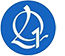 DWA OBLICZA WOLONTARIATU
W I LICEUM OGÓLNOKSZTAŁCĄCYM IM. LEONA KRUCZKOWSKIEGO                                   W TYCHACH

Dane adresowe szkoły:
I Liceum Ogólnokształcące im. Leona Kruczkowskiego
43-100 Tychy, ul. Korczaka 6
Tel. 32-227-36-34, 1lo@oswiata.tychy.pl

Szkolne Koło Wolontariatu
Opiekunki Koła: pedagog szkolny Małgorzata Binias, nauczycielka historii Natalia Nowak
Co robimy?
organizujemy zbiórki przyborów szkolnych 
kwestujemy na cmentarzach w dniu 1 listopada
pomagamy uchodźcom z Ukrainy
uczestniczymy w spotkaniach integracyjnych            z dziećmi z dysfunkcjami
zbieramy fundusze na pomoc dla zwierząt
dzielimy się dobrymi praktykami poprzez organizowanie sympozjów „Oblicza wolontariatu”
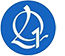 SZKOLNE KOŁO WOLONTARIATU
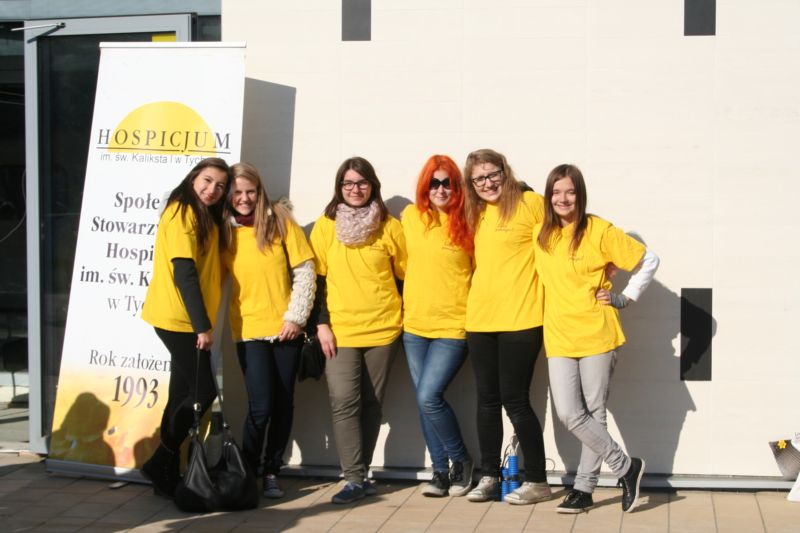 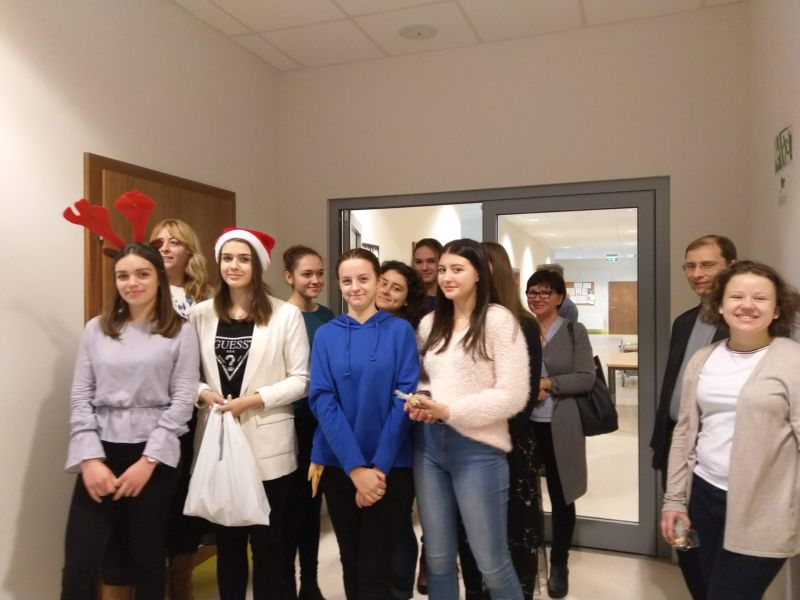 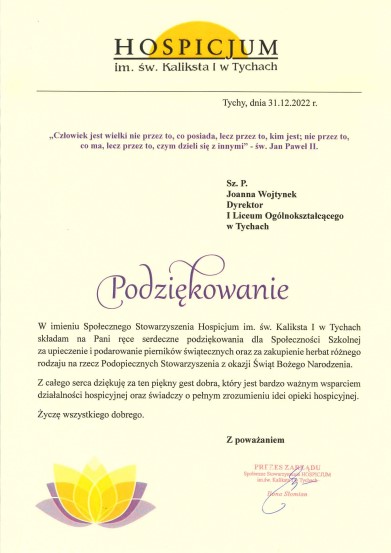 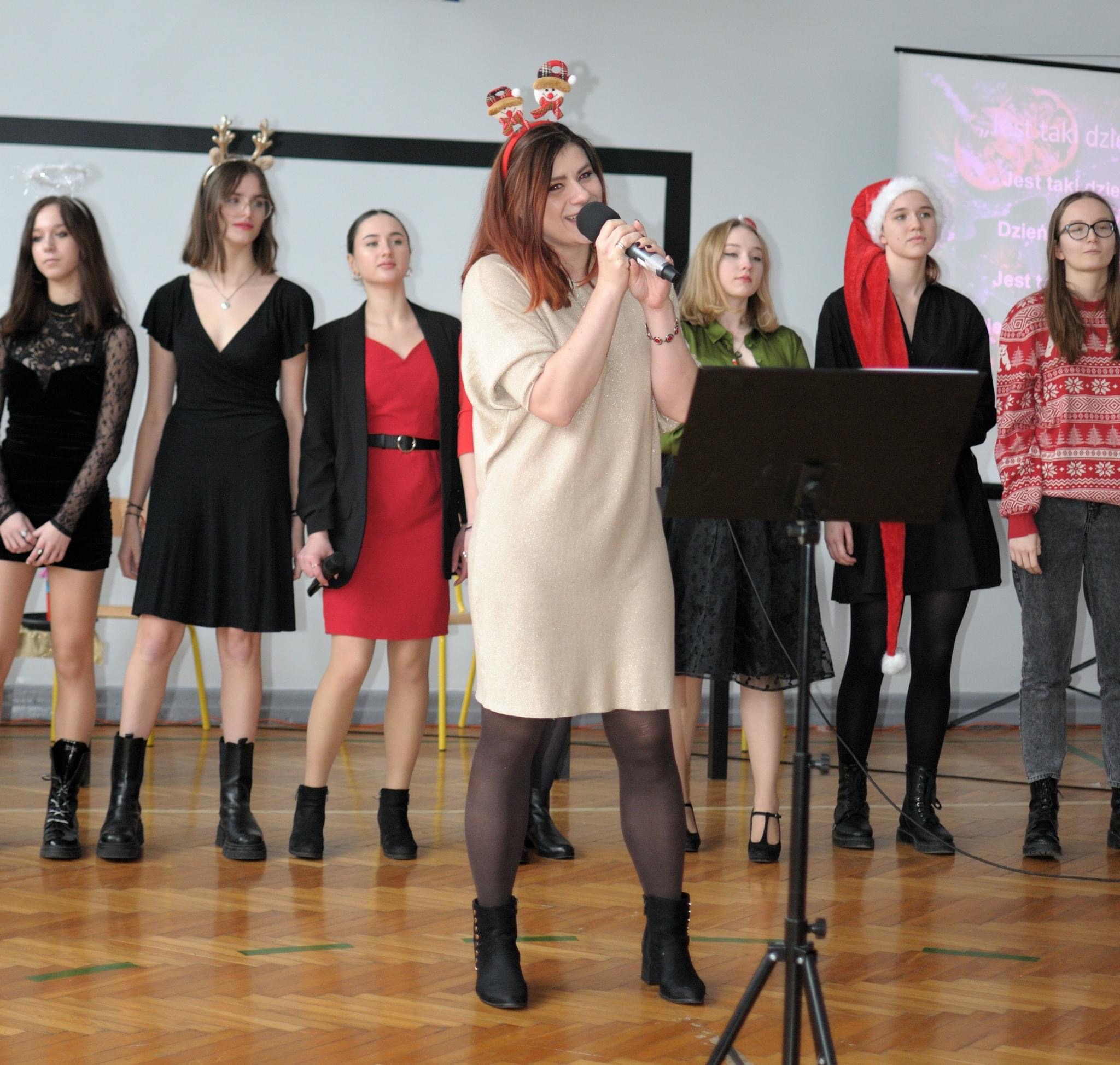 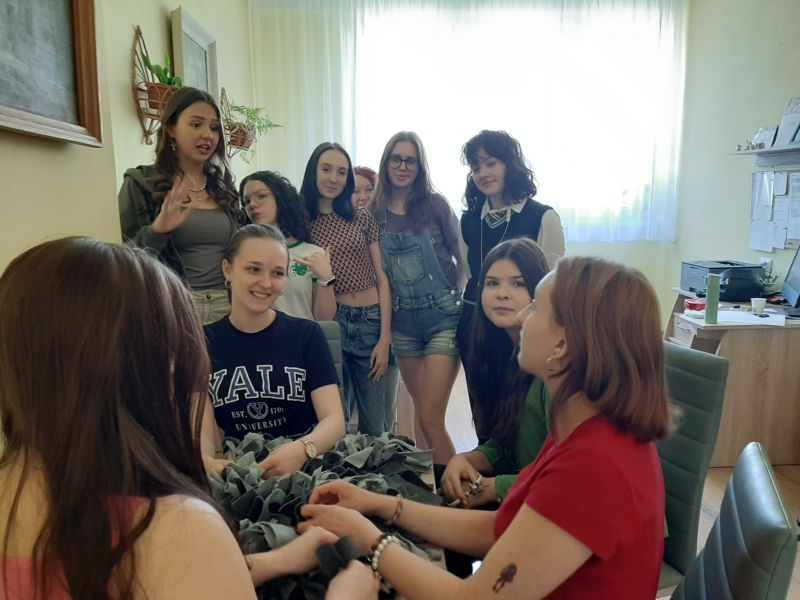 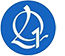 WOLONTARIAT NA RZECZ PAŃSTWOWEGO MUZEUM AUSCHWITZ – BIRKENAU W OŚWIĘCIMIU
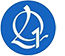 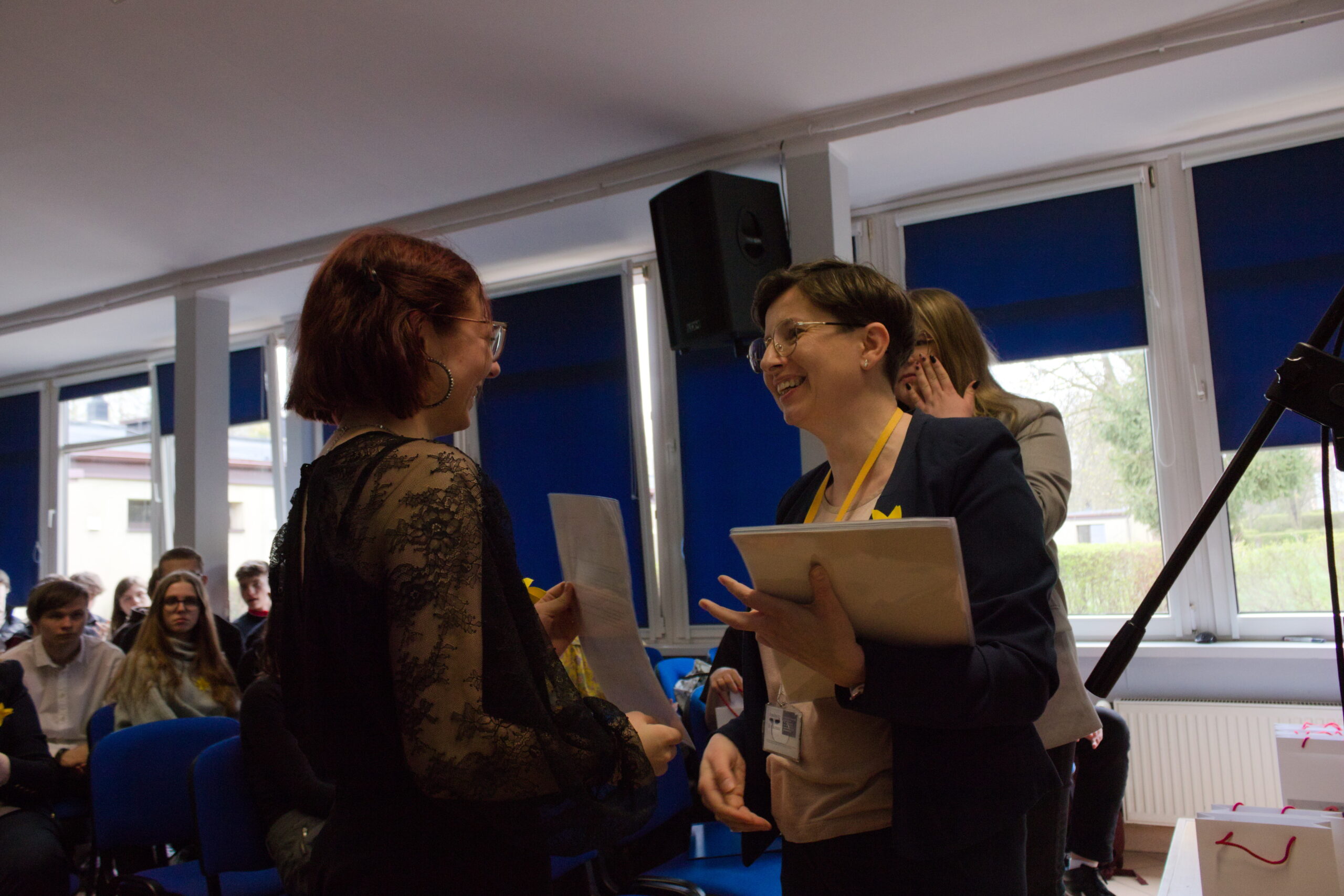 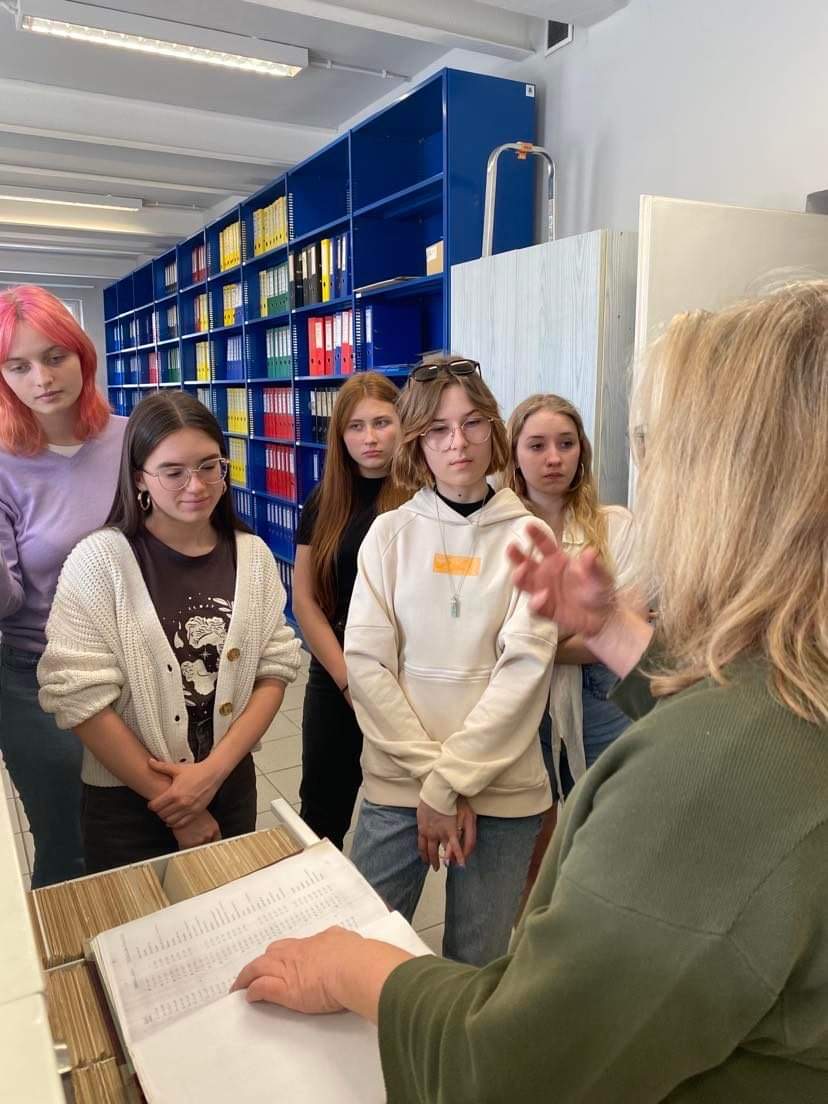 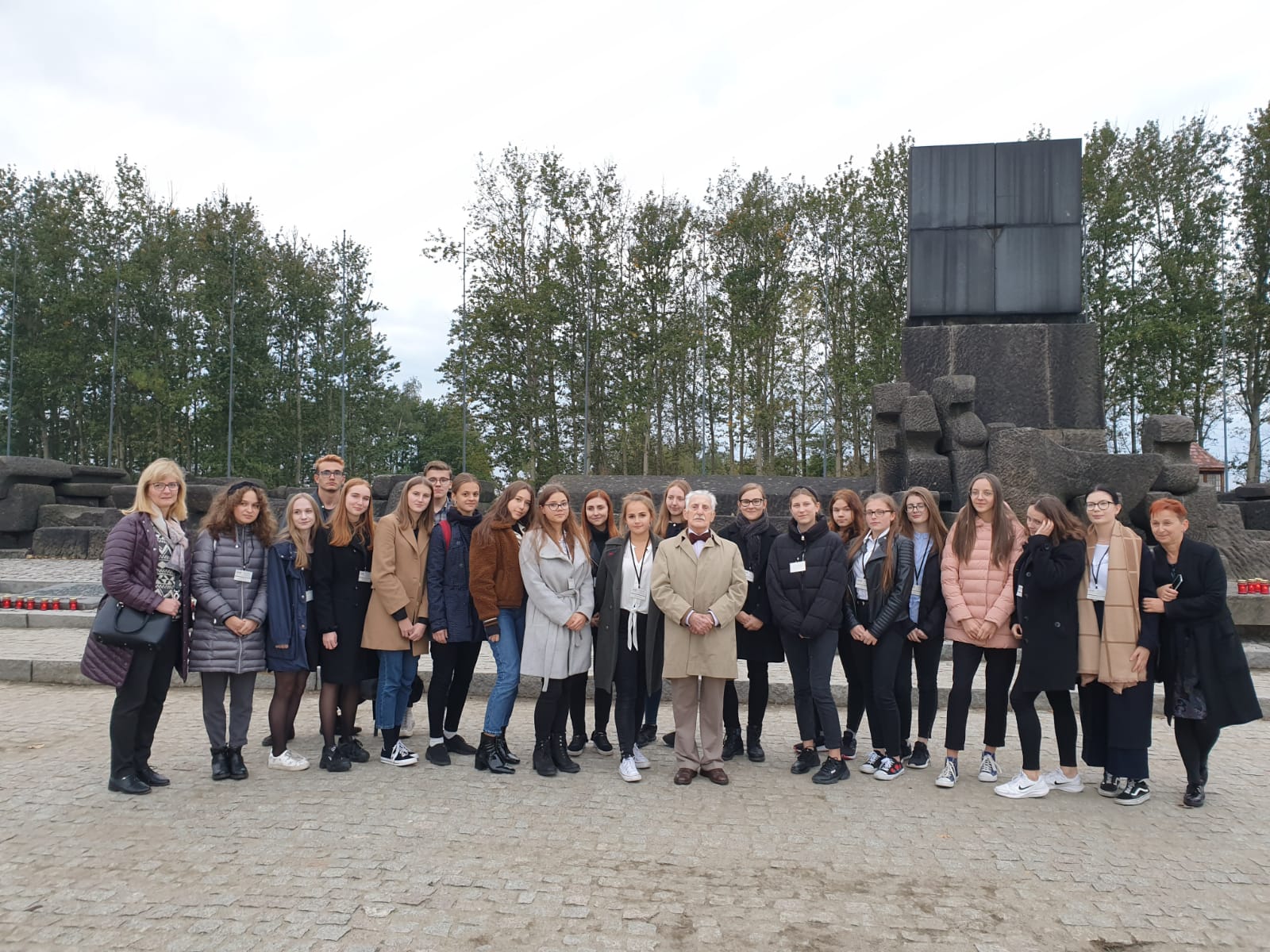 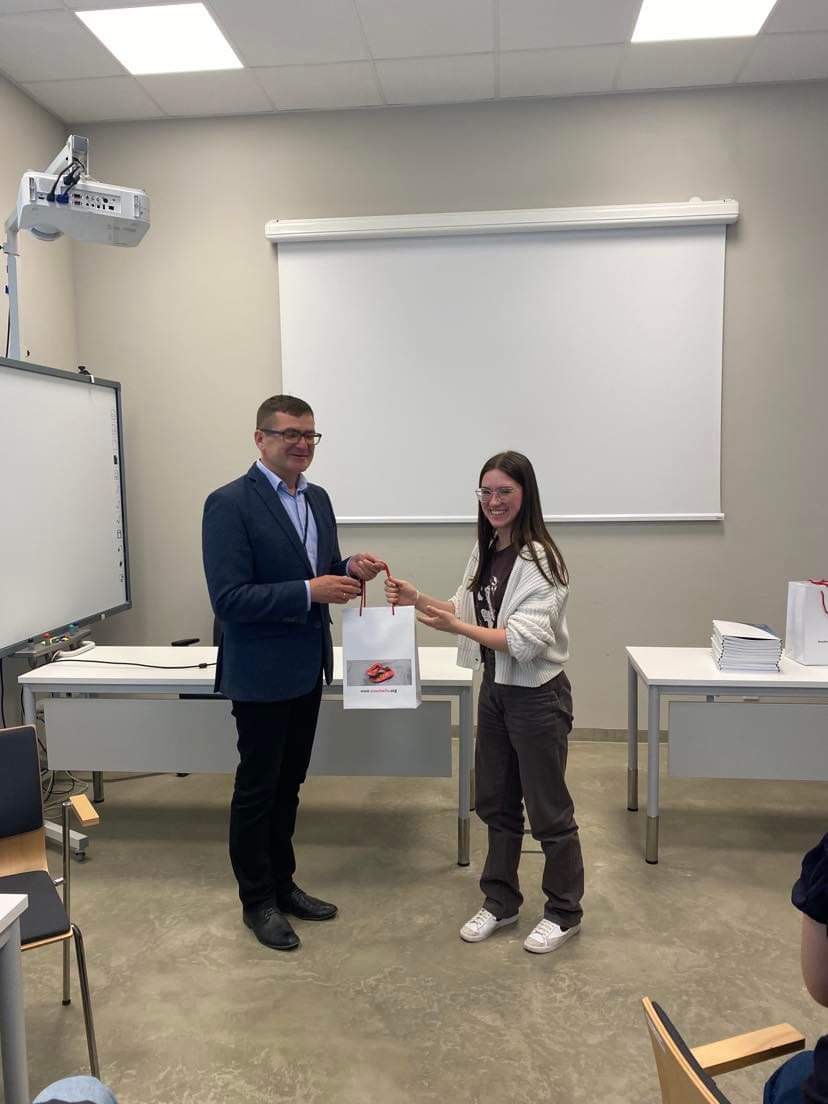 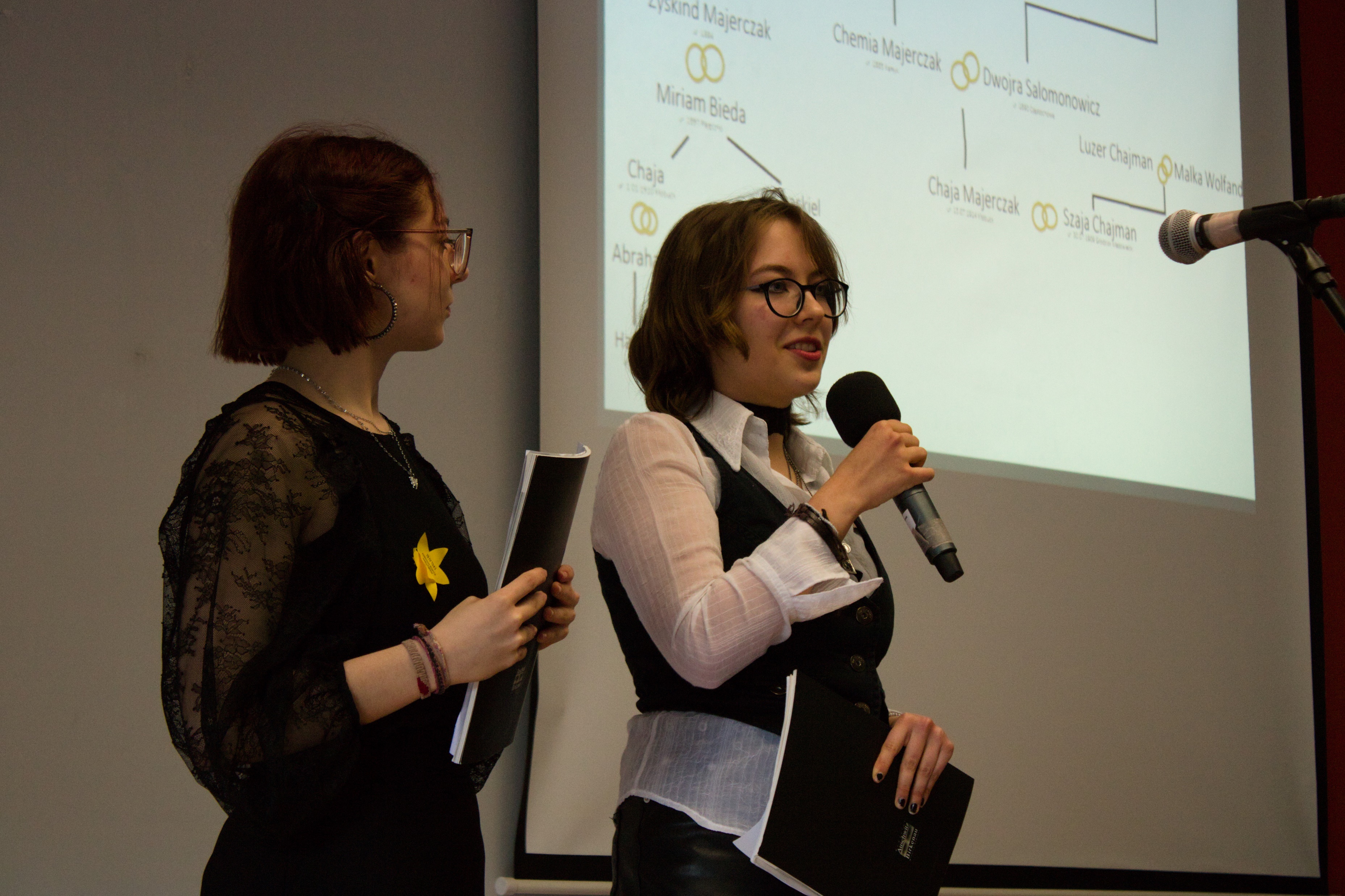 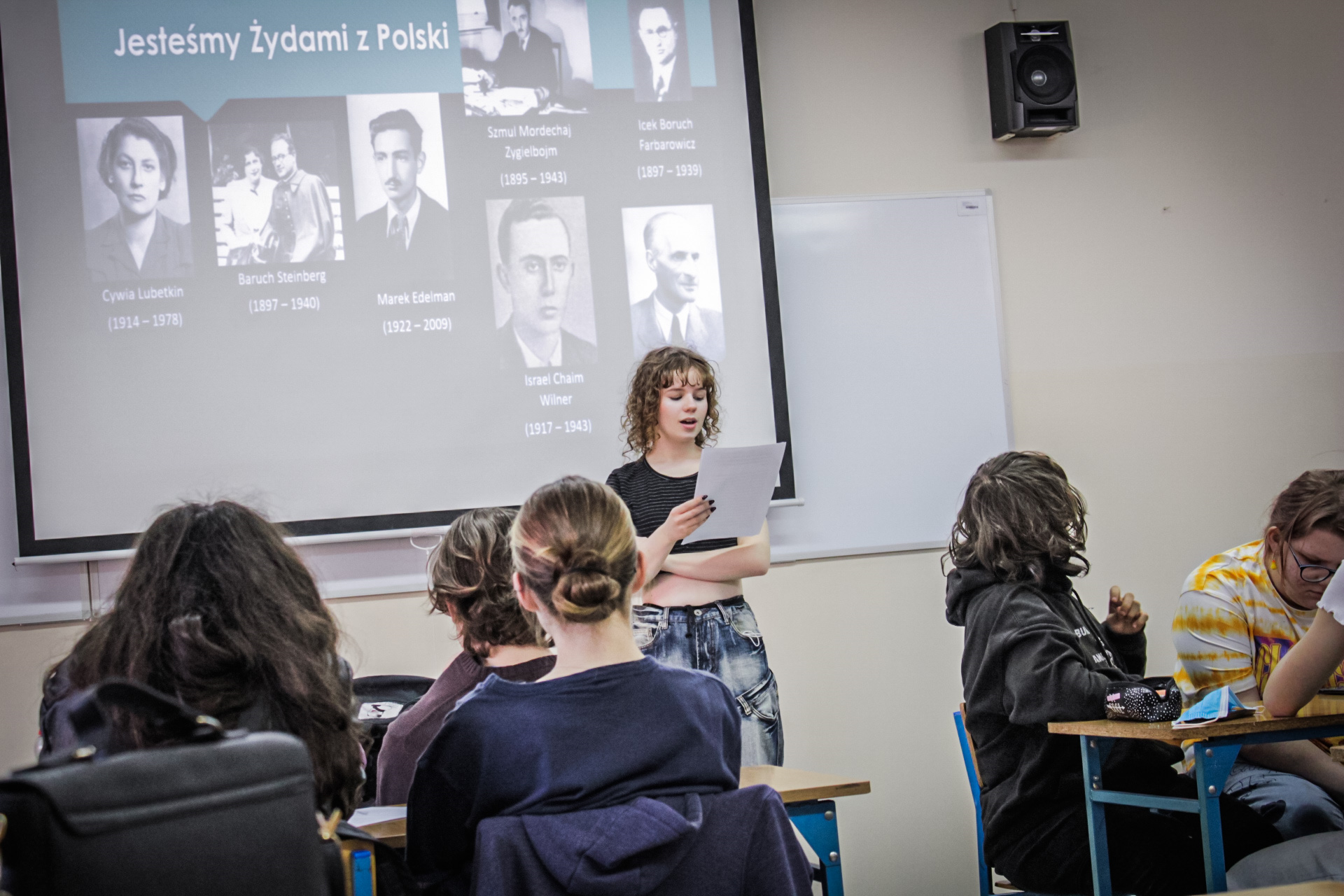 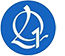